Angelo Orlando
KM3NeT-Italy Collaboration meeting
LNS-INFN 28/11/2014

Test di caratterizzazione JB e risultati post deployment
SOMMARIO
Architettura Generale
 Power Stress Test su Switch-PCS
 Power Test JB+TOWERs
 Test pre – integrazione
 Test post – integrazione
 Stato attuale
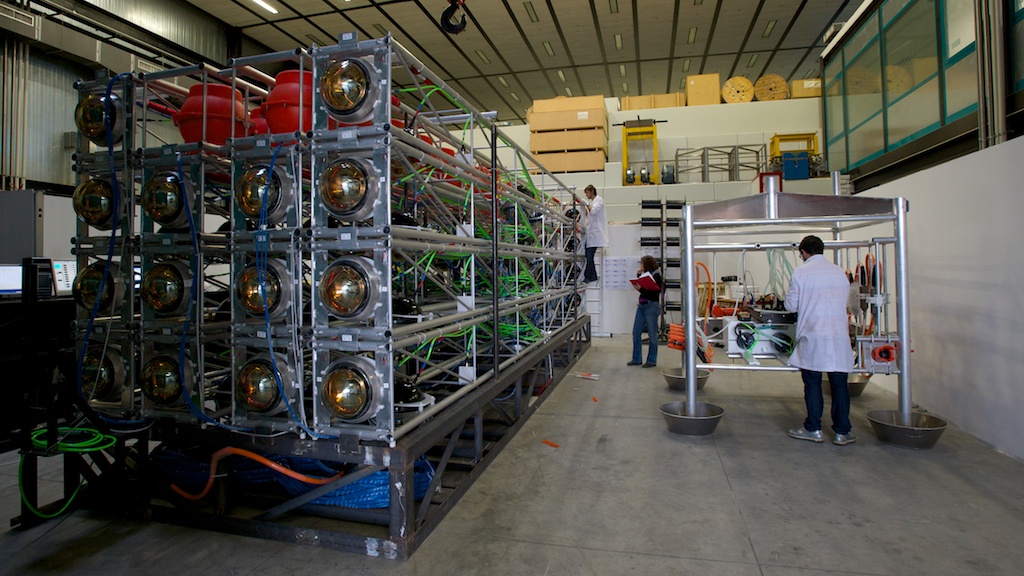 Architettura Generale
JBOX
POWER POD
PSS+PCS
MANIFOLD
EO
INPUT
E
E
OUT#1
E
RS232
I2C
E
ELECTR. POD
PSS+FCM
OUT#2
O
OUT#3
PHOTONIC POD
PSS(mod. Vicor 100W)
n.4 BTS
n.4 EDFA
O
O
OUT#8
O
Componenti 
PRE-INTEGRATI
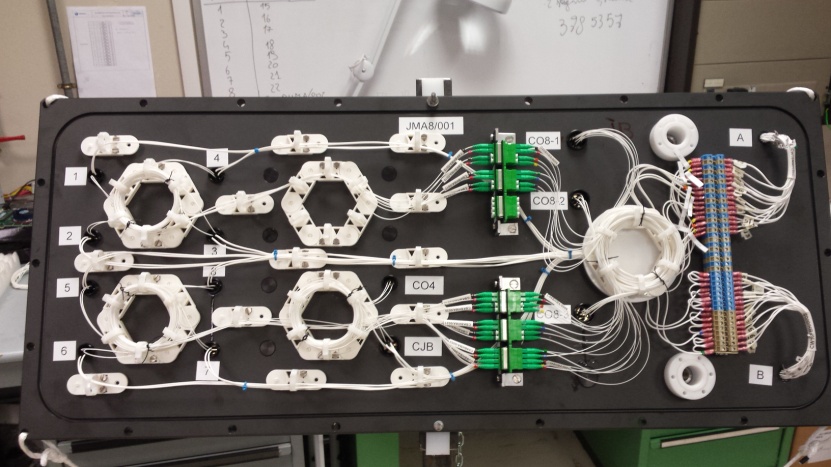 MANIFOLD
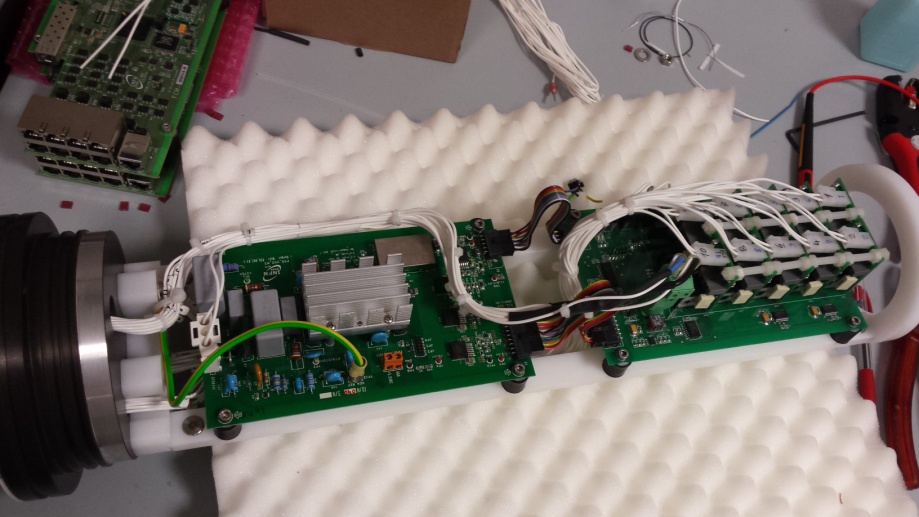 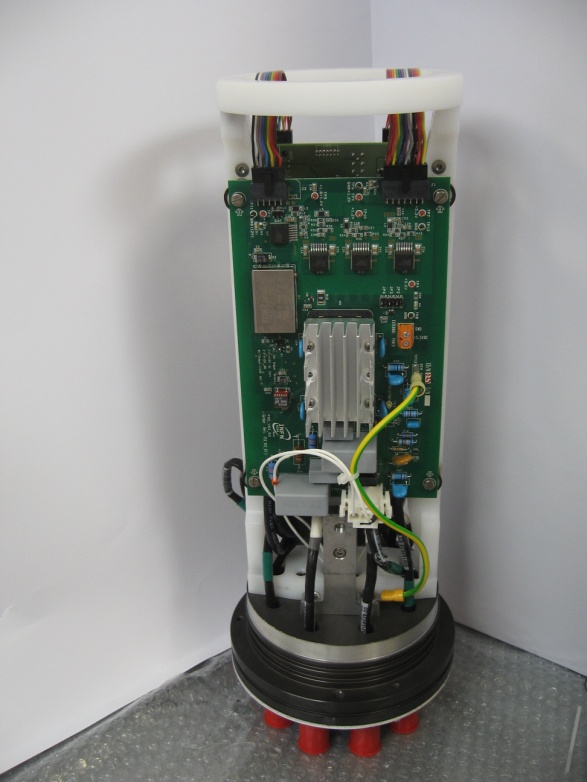 POWER POD
ELECTR. POD
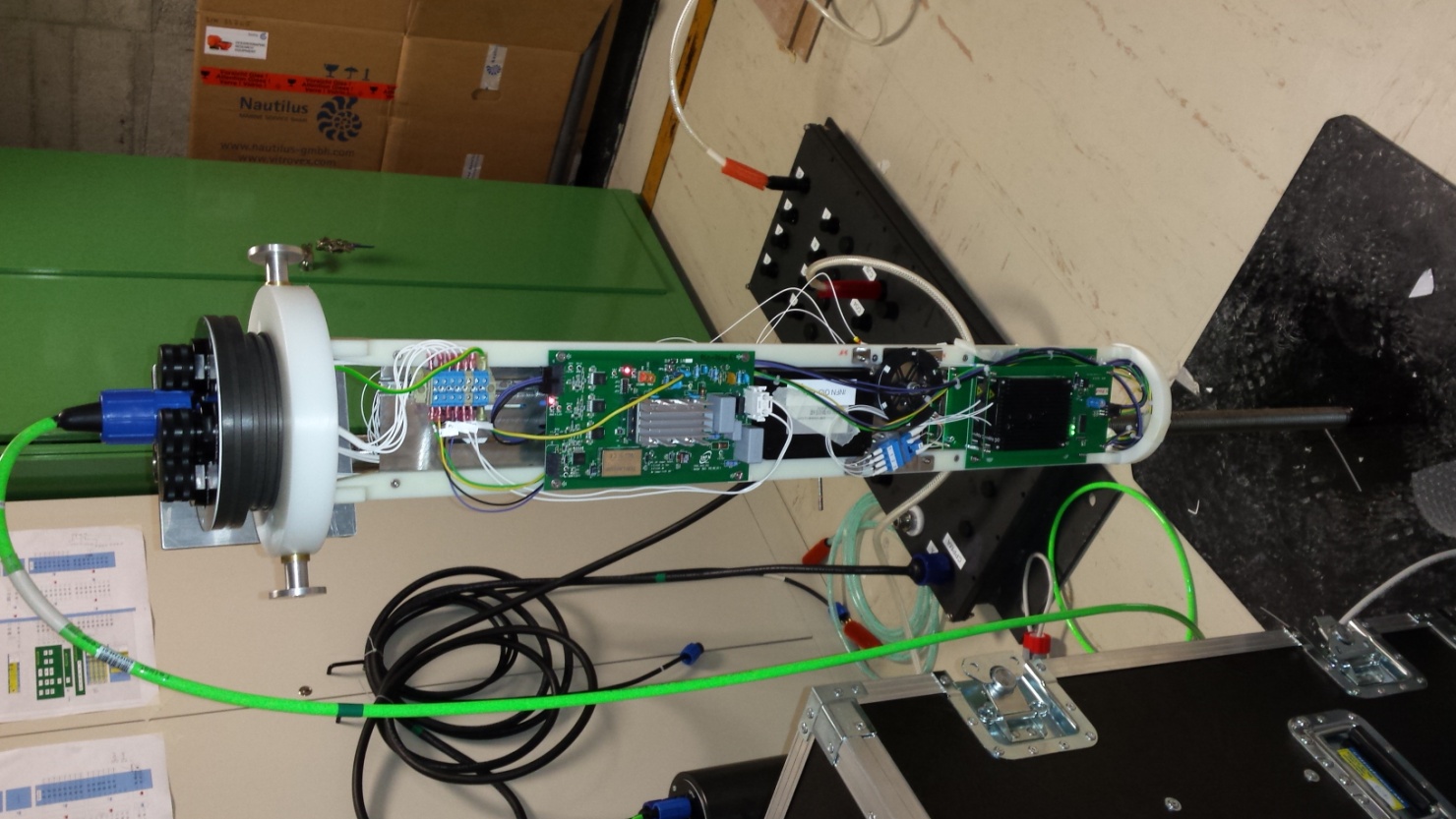 PHOT. POD
Power Test 
SETUP
JBOX
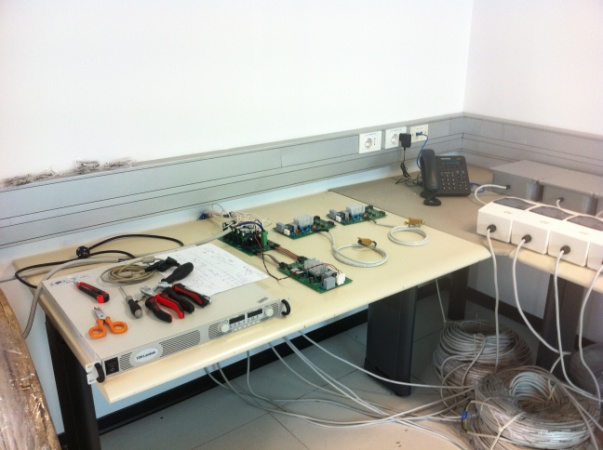 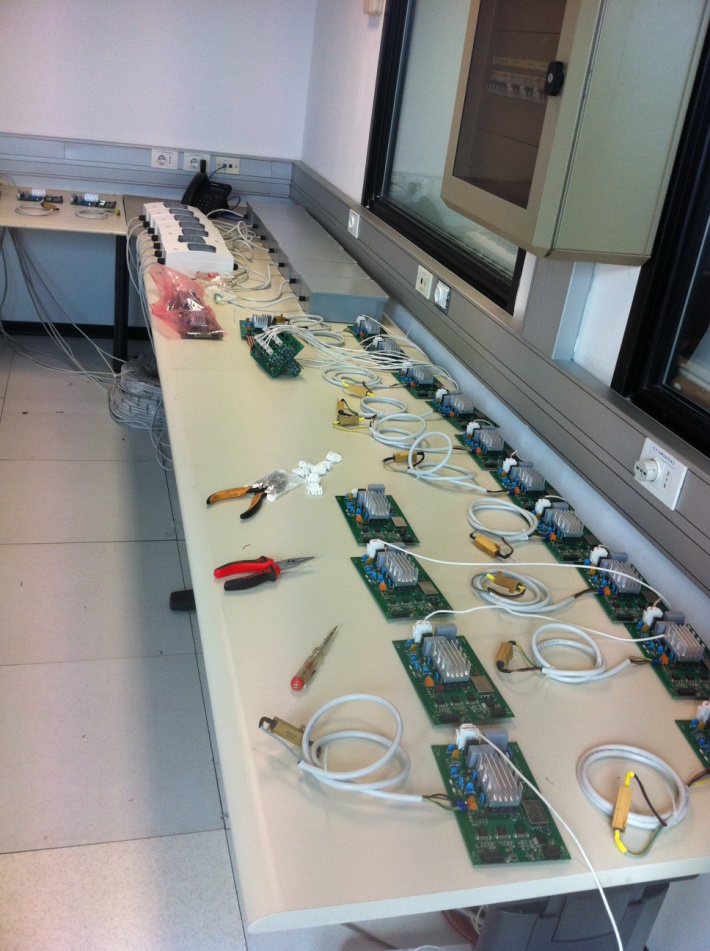 MVC
TORRI-SIMULATE
TORRE-”QUASI” REALE
Power Test 
Switch Stress-PCS
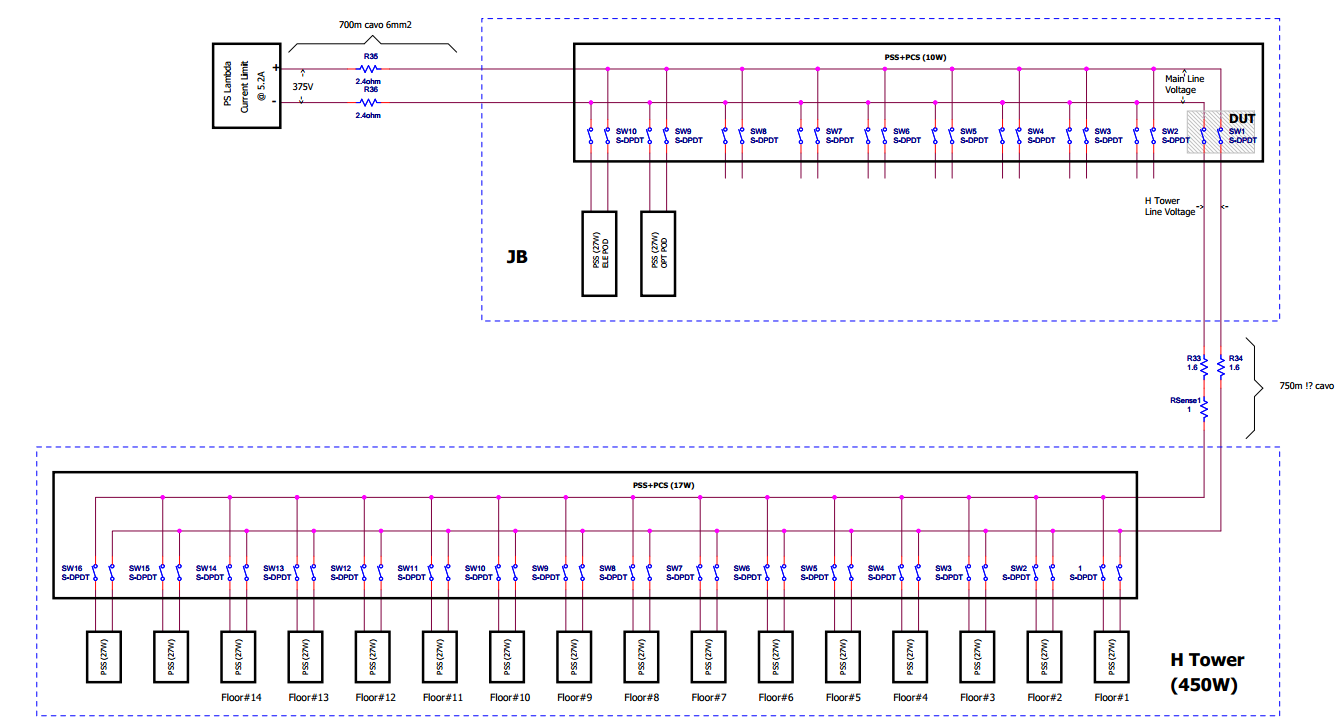 Power Test 
REPORT
Power Test 
JB+TOWERs
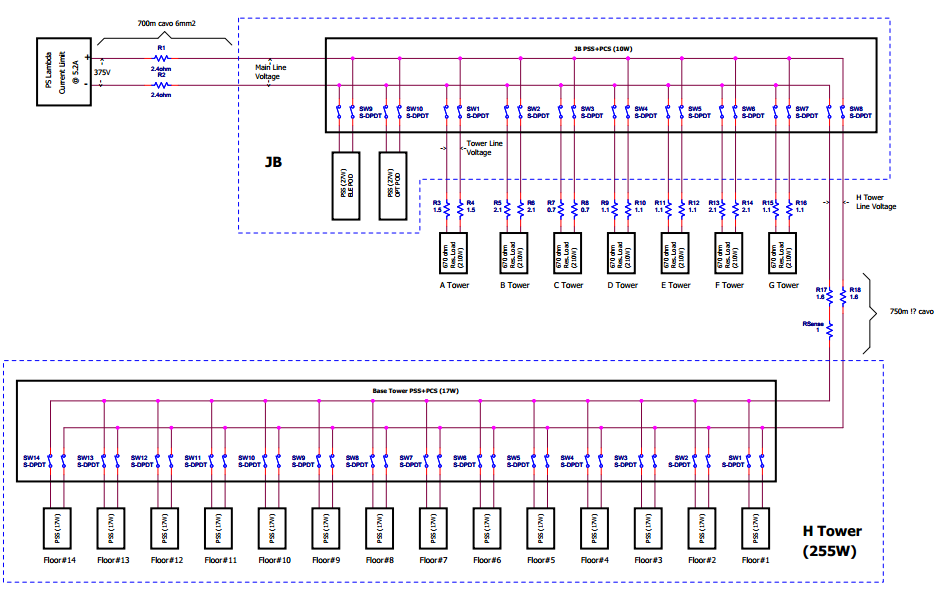 Power Test 
REPORT
Si è anche testata la funzione di accensione automatica attraverso i timeout 
(60min+10min X output number)
Test pre – Integrazione
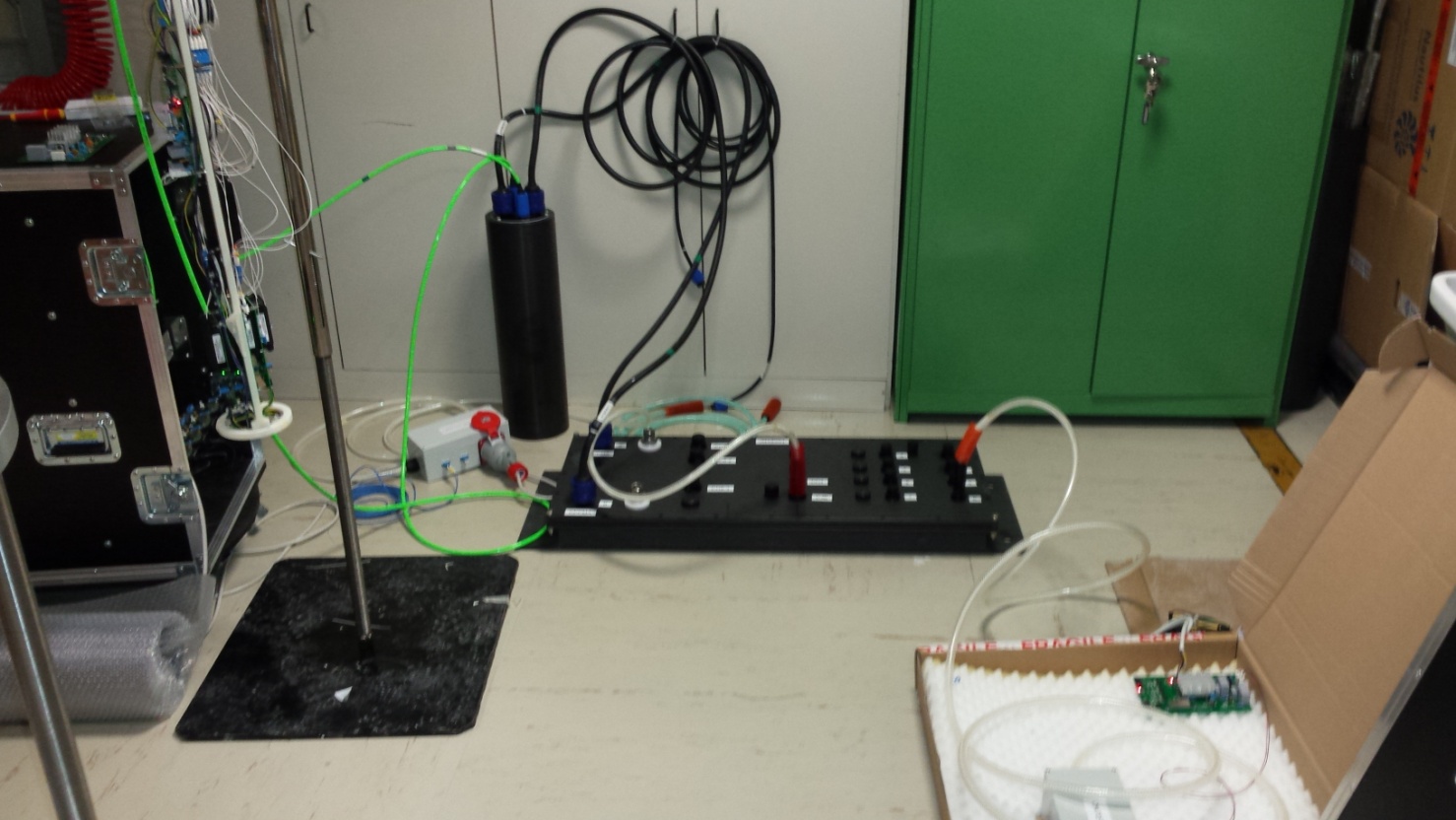 MANIFOLD
PHOTONIC POD
DUMMY LOAD
POWER POD
Test pre – Integrazione
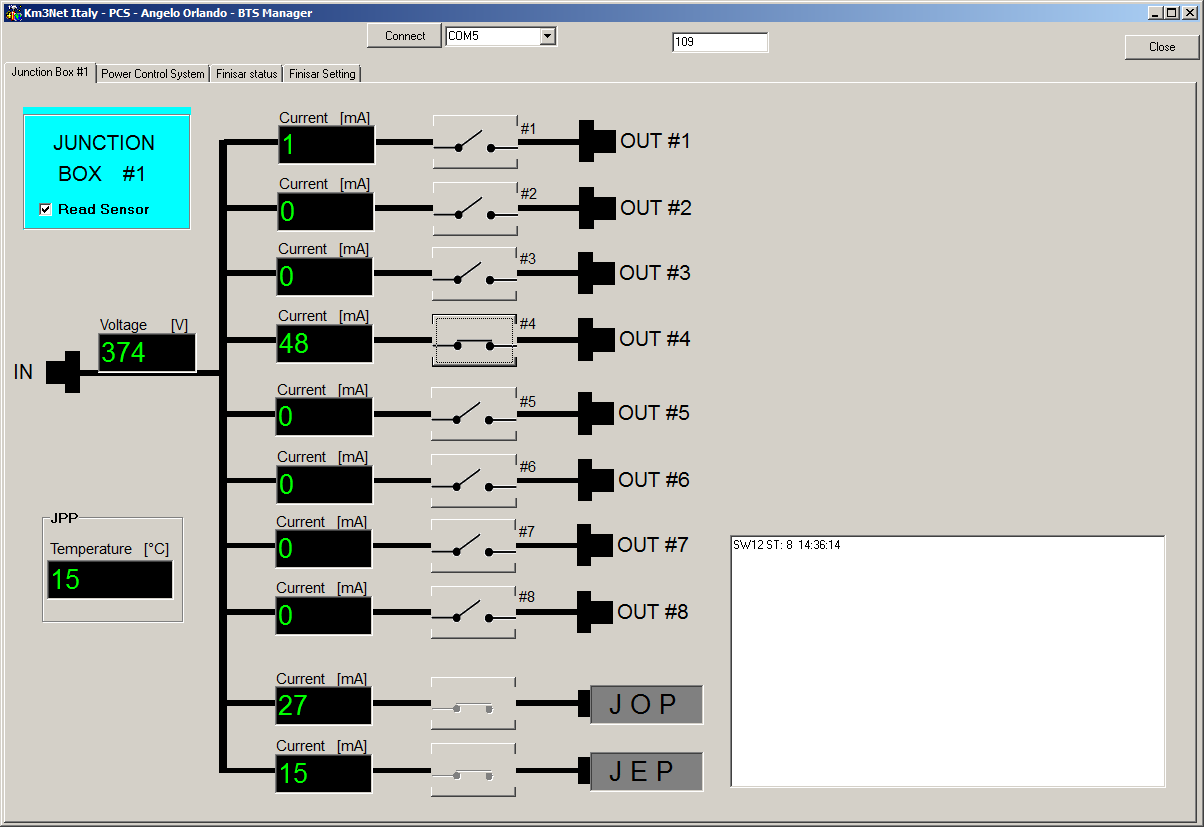 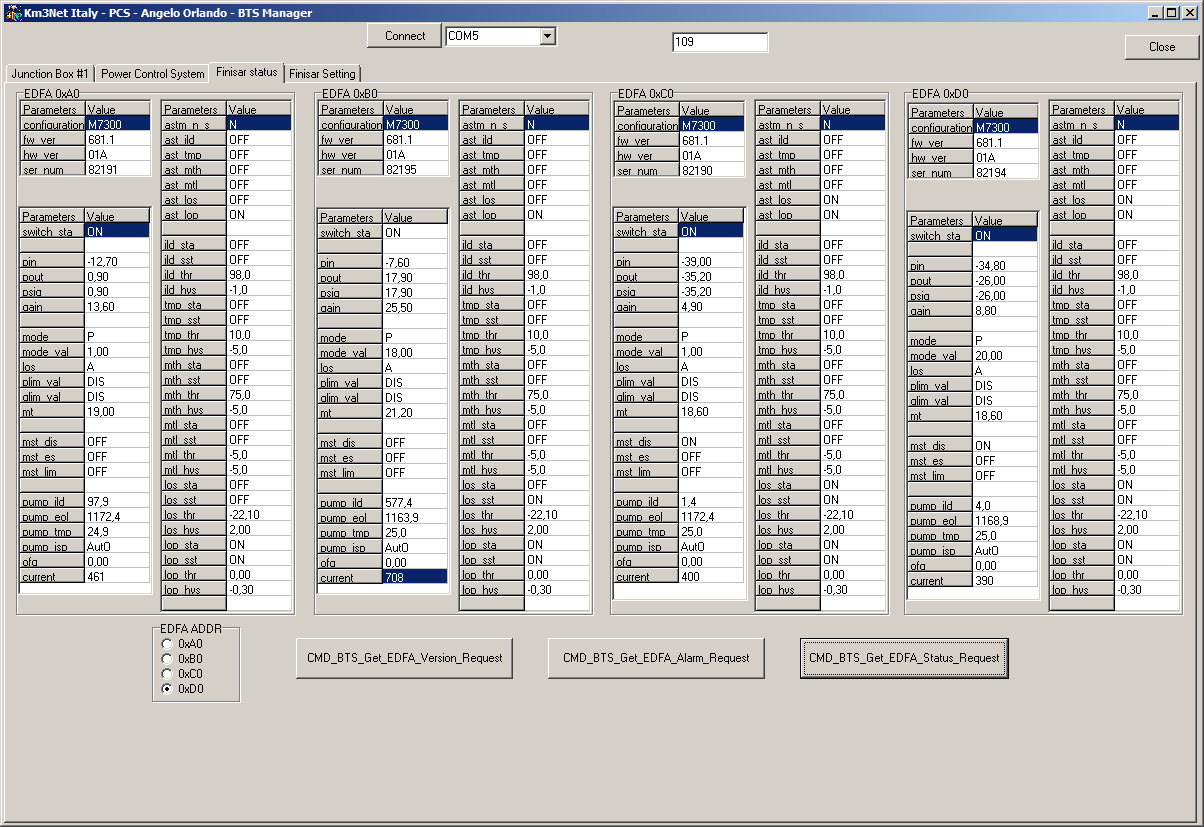 VERIFICA CORRETTO FUNZIONAMENTO PER CIASCUNA USCITA
 TEST COMUNICAZIONE  TRA PCS ED EDFA
 DATALOG
Test post – integrazione
JBOX+TORRE
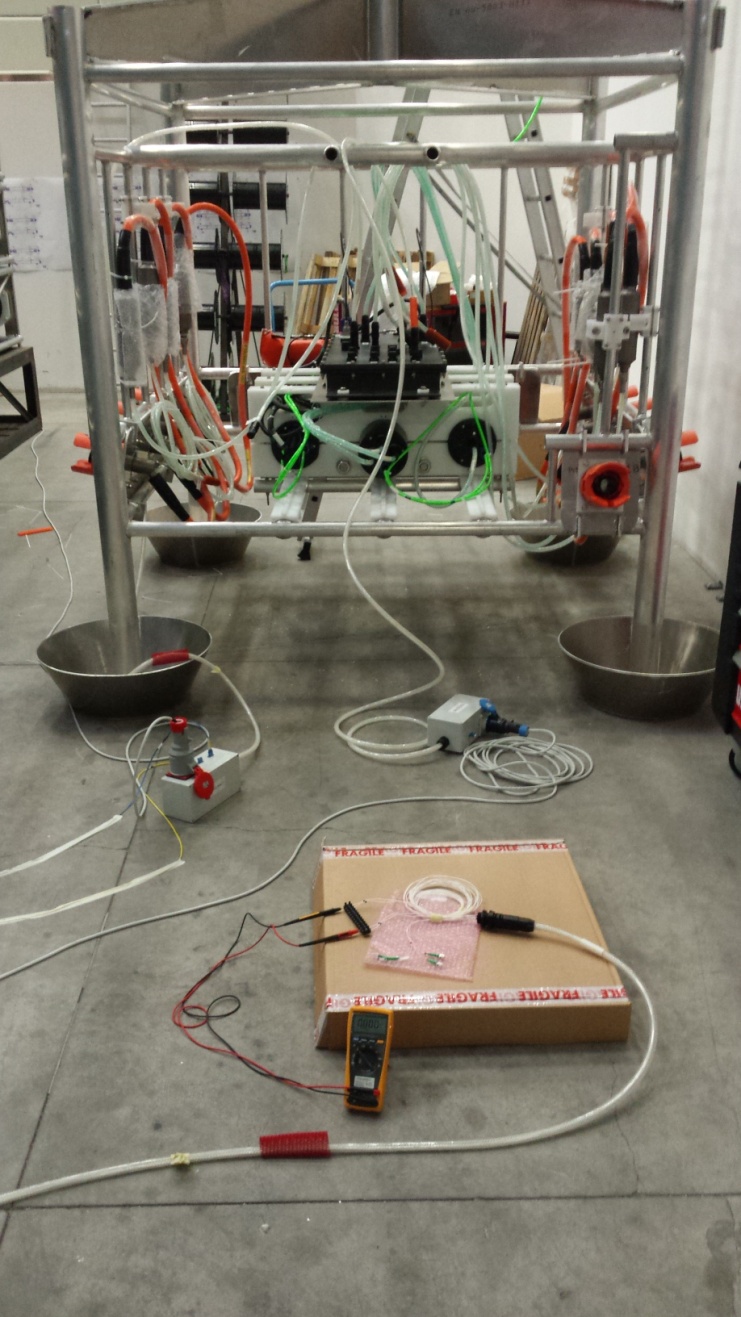 TORRE
SHORE STATION
VERIFICA CORRETTO FUNZIONAMENTO PER CIASCUNA USCITA
   CON DUMMY LOAD
 VERIFICA CORRETTO FUNZIONAMENTO CON TORRE CONNESSA
 TEST COMUNICAZIONE  TRA PCS ED EDFA
 DATALOG
Stato attuale
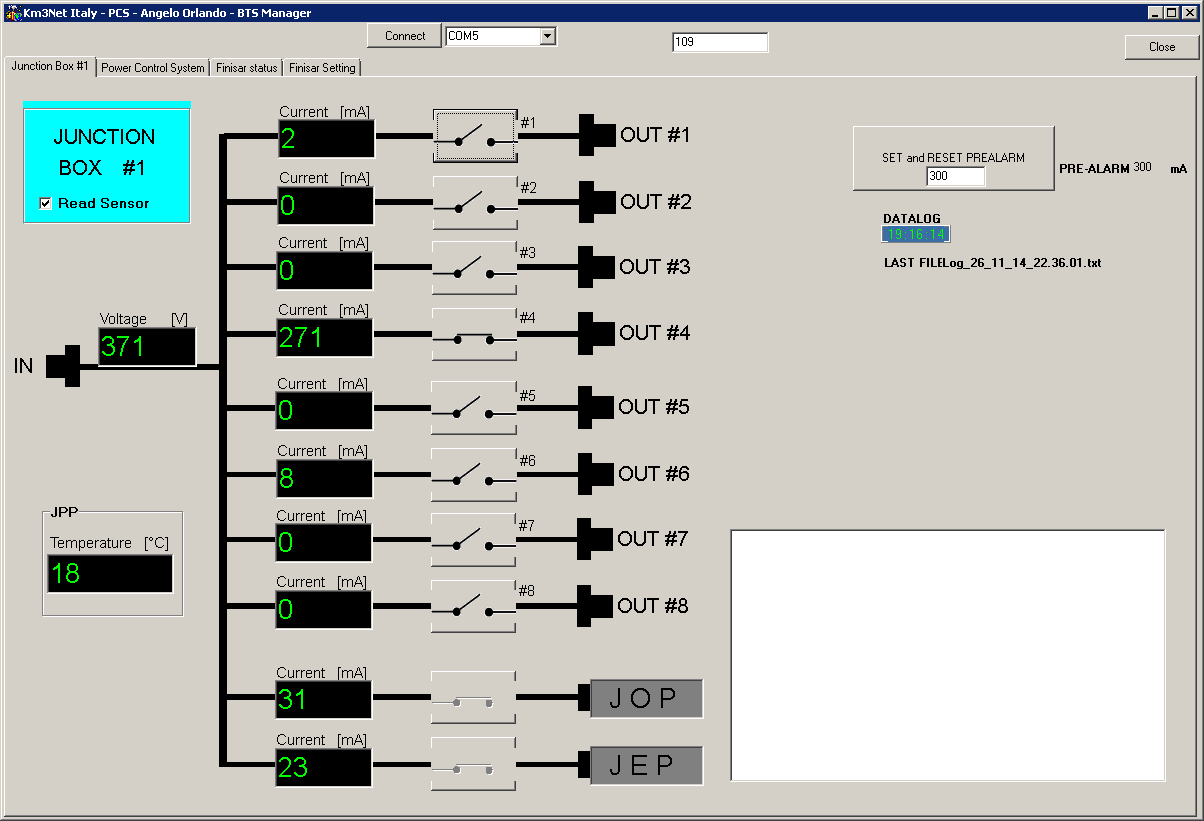 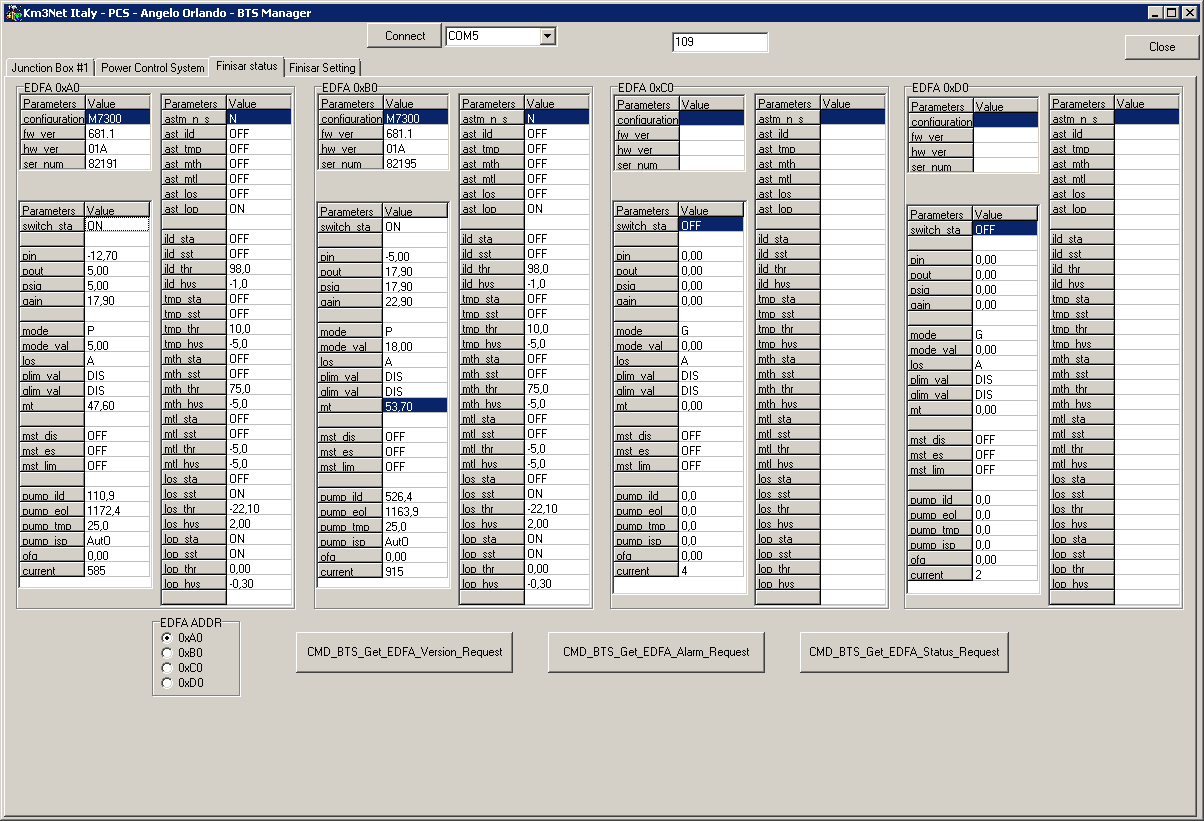 TUTTI I PARAMETRI ELETTRICI DELLA JBOX SONO CONFORMI 
  SECONDO SPECIFICA
 TEMPERATURA  DEL POD DELLA POTENZA 18°C
 COMUNICAZIONE  I2C VERSO EDFA  CORRETTA
 DATALOG